Identitet og språk – Hvordan legge til rette for at deltakerne kan rekonstruere sin identitet som yrkeutøver? Innvandrere med akademisk bakgrunn i møte med norsk arbeidsliv
Thuy Thanh Pham
Praksisavdeling
Voksenopplæringssenteret i Bærum
Plan for i dag
9.00 -10.30 : Identitet og språk
10.30-10.45: Kaffepause 
10.45-12.00: Hva kan læreren gjøre for å støtte og veilede deltakerne i forkant og underveis i praksisperioden?
Temaer
Min masteroppgave - teori
Egen praksis
Refleksjonsspørsmål og diskusjon i grupper
[Speaker Notes: I løpet av en time skal jeg snakke litt om bakgrunn for min masteroppgave og de to informantene som jeg har fulgt gjennom et semester, mine funn og de sentrale teoriene som støtter under mine funn. Etter det kommer jeg til å snakke om min egen praksis som norsklærer. Jeg kommer til å snakke primært om innvandrere med medbragte akademiske kompetanse. Deretter skal vi diskutere i grupper med utgangspunkt i konkrete oppgaver. Jeg kommer også til å snakke litt om deltakere på spor 1 hos oss.]
Bakgrunn for masteroppgaven
Deltakere med høyere formell kompetanse/ akademikere 
En helt ny gruppe 
Veldig lite erfaring med gruppen
Mine egne observasjoner 
Ønsket å finne ut mer om målgruppen
[Speaker Notes: I 2013 startet vi et praksiskurs for voksne innvandrere med høy formell kompetanse. Disse deltakerne hadde rask progresjon og de var målrettet. Målet var norskprøve B2 innen tre semestre. Når de var på A2 –nivå, skulle de ut på en relevant praksisplass. Målet med praksisplass var (og er fortsatt) å praktisere norsk, lære seg arbeidsspråk, arbeidskultur, få arbeidserfaring, en arbeidsattest og skaffe seg gode referanser. Vi hadde da veldig lite erfaring med målgruppen.
Jeg var hovedlærer, og hadde ansvar både for praksisplassinnhenting og oppfølging av deltakerne ute på praksisplassene. Det var veldig krevende. Men så hadde jeg da en god mulighet til å følge dem opp over tid og mulighet til å se hva som skjedde med dem både i og utenfor klasserommet.
Jeg så da at for mange kunne praksisperioden oppleves som utfordrende. Så lenge de bare var på norskkurset, så hadde de trygge rammer rundt seg. Når de beveget seg ut av klasserommet og inn på en praksisplass, kunne vanskelige situasjoner utfordre dem i en så stor grad, at det oppstod spørsmål til seg selv om hvem de var på arbeidsplassen, eller i dette landet. Jeg har blitt veldig nysgjerrig på det som skjedde med disse deltakerne utenfor klasserommet. 

Tradisjonell oppfatning om språklæring går ut på at det å lære et språk, betyr å lære å beherske et språksystem som omfatter ord, uttale og grammatikk, og det viktigste er at deltakerne lærer seg norsk. Ut ifra ulike forskninger og min egen observasjon ser jeg at mens vi er opptatt av å lære deltakere ulike språkferdigheter, strever de med å finne en ny måte å være på i sin egne kropp og fantasier. Dette viser at for den som lærer språket, er læringsprosessen mye mer kompleks og omfattende enn det som kan synes for den som lærer bort språket. Nettopp denne sammenhengen mellom språklæring og identitetsutvikling mener jeg er viktig å få mer kunnskap om.]
Min masteroppgave
Hvordan konstruerer og forhandler voksne språkinnlærere med akademisk bakgrunn frem sine nye identiteter mens de er på vei mot arbeidslivet i Norge? 

Identitet
Narrativer og identitet
Imagined identities and imagined communities
Investment
[Speaker Notes: Min masteroppgave tar utgangspunkt i fagdisiplinene andrespråksforskning og sosiolingvistikk. 
I denne kombinasjonen blir språket sett på som et konvensjonelt symbolsk system og et sosialt verktøy som innlærerne tar i bruk for å forhandle frem ulike betydninger i ulike sosiale kontekster. 
Det er noen sentrale begrep som jeg har valgt å se nærmere på, det er identitet, narrativer og identitet, imagined identities og imagined communities og investment. Jeg kommer etter hver tilbake til disse begrepene.]
Metode
Kvalitativ metode og intervju som forskningsmetode
Lien og  Hoa
Hoa
Jurist
Mastergrad i menneskerettigheter fra Norge
Aka-løp
Relevant praksis i en offentlig institusjon
Lærerik praksisperiode
Fikk bedre selvinnsikt i sin egen kompetanse i forhold til krav fra arbeidsgivers side
Hva er «identitet» ?
Identitet
Tradisjonell oppfatning av identitet
Identitet peker mot den sosiale virkeligheten som identitet er knyttet til, og er dermed sosialt konstruert  - De Fina, 2012
”... how a person understand his or her relationship to the world, how that relationship is structured across time and space, and how the person understands possibilities for the future.” - Norton, 2013
Identitet konstrueres gjennom narrativer
Identitetskonstruksjon gjennom narrativer
Det vi forteller, henger som regel sammen med en større kulturell og historisk kontekst. Vi konstruerer våre identiteter ved å posisjonere oss overfor disse konvensjonelle forventningene. 
Identitetskonstruksjon er i større grad avhengig av sosiokulturelle kontekster.
Utdrag 1. En person med solid faglig kompetanse (Juristen)
1. H. Etter det så jeg jobben i ledig posisjon i hjelpeorganisasjon 
2. som heter [navn] ja, så det er verdens godkjent organisasjon, så jeg 
3. tenk det er veldig relevant til hva jeg har lært i Norge, fordi ikke 
4. bare jurist, de trenger noen som har forstått menneskerettighet,
5. også internasjonal loven, ja, det er det var hva jeg har lært, jeg fått 
6. denne jobb. Ja, så det er en prosjekt om mot human trafficking in 
7. woman and children, […], også det er veldig spennende prosjekt, vi 
8. jobber sammen med fem lander i region, […], inkluderer Vietnam, 
9. Thailand, Myanmar, Laos and Cambodia og Kina, […] første jobb 
10. er veldig viktig fordi de la meg være ledelse til denne prosjekt.
11. T. Ja, du var prosjektleder altså ...
12. H. Ja, vi har fem personer i denne prosjekt. Det er mye samarbeid, jobber med andre fem lander også. Vi møter opp, og deler erfaring, deler informasjon, […] to ganger i år i Thailand ...
Forestilte felleskap og forestilte identiteter(Imagined identities and imagined communities)
Forestilte samfunn kan godt fremstå like håndfaste som de konkrete samfunnene de daglig engasjerer seg i, og dermed ha en sterk innvirkning på deres engasjement i språklæringen

”A learner´s imagined community invited an imagined identity...” (Norton 2001, s. 165)
Utdrag 2. En forestilt identitet i et forestilt felleskap
1. L. Fordi yrke lege er alltid min drømmejobb, og så en veldig 
2. viktig del av mitt livet. Jeg tror det blir veldig fantastisk hvis jeg starter 
3. som lege her, og så det blir enkelt for meg fordi the pressure I have felt 
4. already in two years in [Sør-Asia], it cannot be here, I’m 100% sure. So it makes me comfortable inside me, […] 
5. I don´t have to be that hard on myself like that, […], 
6. ja, og så mannen min fortalte meg så mye om 
7. sykdommer, hvilken pasienter han undersøkte, han ofte spør meg 
8. hvordan skal du undersøke som pasienter, så vi diskuterer mange ting…
9. T. Men hvilken rolle ser du for deg på en arbeidsplass i Norge?
10. L. Jeg ønsker å være child spesialist i barneavdeling […]
11. […] Ja, og på Ex-ray og Ultra-lyd, jeg liker også den […]
12. Kanskje dette to avdeling jeg har lyst å bli lege.
Utdrag 3. En pålagt identitet
L. Litt lang historie, men jeg ønsker å fortelle dere alle. Det første er 
at jeg var veldig entusiastisk for å få praksisplass, og jeg møtt 
Mona for å fortelle alt hva jeg hadde forventet, hva jeg hadde tenkt 
[…] hva jeg ønsker å gjøre og bli bedre i helse, hvordan kan jeg 
hjelpe pasienter for å bli bedre … men hun svarer bare på en måte: 
Nei, du må tenke på en andre måte. Så jeg blir veldig forvirret. 
7.    Hva mener hun? Hva ønsker hun å forklare til meg? Hva er det 
8.    «andre måte»? Nei, det er ingen andre måte! Så plutselig fortalte 
9.    hun meg at det er bare sykehjem hvor du kan jobbe, men jeg har 
10.  forklart deg at jeg ikke kan jobbe der. Så jeg ble veldig skuffet at 
11.  det var ingen plass for meg her …
Hvorfor er det viktig å ha fokus på identitet?
Wahlgren, B. (2012) – Voksnes læreprocesser
Selvstyring som en del av det å bli voksen
Mye erfaring
Behov for læring kommer fra virkeligheten
Målrettete
Språkopplæringen, en kontinuerlig kamp om identitetskonstruksjon
Rekonstruksjon av en identitet som kompetent og erfaren arbeidstaker
Innlærerne forsøker å forhandle frem et medlemskap i arbeidsfellesskapet med sterk grad av handlekraft
Praksisplass har stor påvirkning på deltakernes identitetsrekonstruksjonsarbeid og språklæring.
Innsats (investment)
Høy motivasjon fører ikke nødvendigvis til god språklæring, og både innsats og deltakelse i ulike læringskontekster er påvirket av ulike maktrelasjoner mellom språkinnlærerne og innfødte. 

Nortons ”investment”

”A learner´s imagined community invited an imagined identity and a learner´s investment in the target language must be understood within this context...” (Norton 2001, s. 165).
Kaffe?
Min egen praksis
Lærerplan i arbeidslivskunnskap
Arbeidsoppgaver i praksisperiode
Loggskriving hver uke.
Praksispresentasjon
Samtale med deltakere jevnlig
Facebokgruppe
Fortid
Kan du fortelle litt om din utdanningsbakgrunn? Hva studerte du? Hvilken grad har du oppnådd?
Kan du fortelle litt om dine yrkeserfaringer?
Trivdes du med det du gjorde? 
Hvilken posisjon/stilling hadde du?
Hvor mye betyr yrket ditt for deg og for ditt liv?
Hva er dine positive og negative erfaringer m.h.t. arbeidsliv generelt? Har du eksempler?
I hvilken situasjon føler du deg sikker eller usikker på arbeidsplassen i ditt hjemland? Hvordan/ på hvilken måte?
Nåtid/framtid
Når kom du til Norge?
Hvorfor kom du til Norge?
Hva vet du om arbeidslivet i Norge?
Hva forventer du av yrkeslivet ditt i Norge?
I hvor stor grad ønsker du å gjøre det samme i Norge?
Hvilken rolle ser du for deg på en arbeidsplass i Norge?
Kan du beskrive deg selv med tre eller fem adjektiv?
Hvordan vil du beskrive deg selv som arbeidstaker?
Hvordan tror du andre kommer til å oppfatte deg som arbeidstaker i Norge?
Hva tenker du er målet ditt som arbeidstaker i Norge?
Hvor mye eller hvor sterkt knyttet er du til morsmålet ditt?
I hvor stor grad føler du at du beholder eller mister deg selv når du daglig må utrykke deg selv/snakke norsk på arbeidsplassen?
Etter praksis
Hvordan har praksisperioden vært til nå?
Hvordan har livet ditt vært til nå?
Hvorfor tror du livet ditt ble på den måten? Hva har skjedd? Hva har vært vanskelig/positivt? Er det noen faktorer som du mener er spesielt viktige som du gjerne vil fortelle? Ev. noen konkrete eksempler?
Hva tenker du om arbeidslivet i Norge nå? Vil du fortsette å jobbe for å komme deg ut i arbeid? Hvis ja, hva må du gjøre for å komme dit? 
Hvordan ser du veien videre? Hvilke mål/ønsker har du for framtiden? Hvordan kommer du dit?
[Speaker Notes: Målet med det siste intervjuet var å få deltakerne til å se tilbake og reflektere over hva som hadde skjedd i løpet av semesteret og hva de kunne tenke seg videre i Norge.]
Facebook
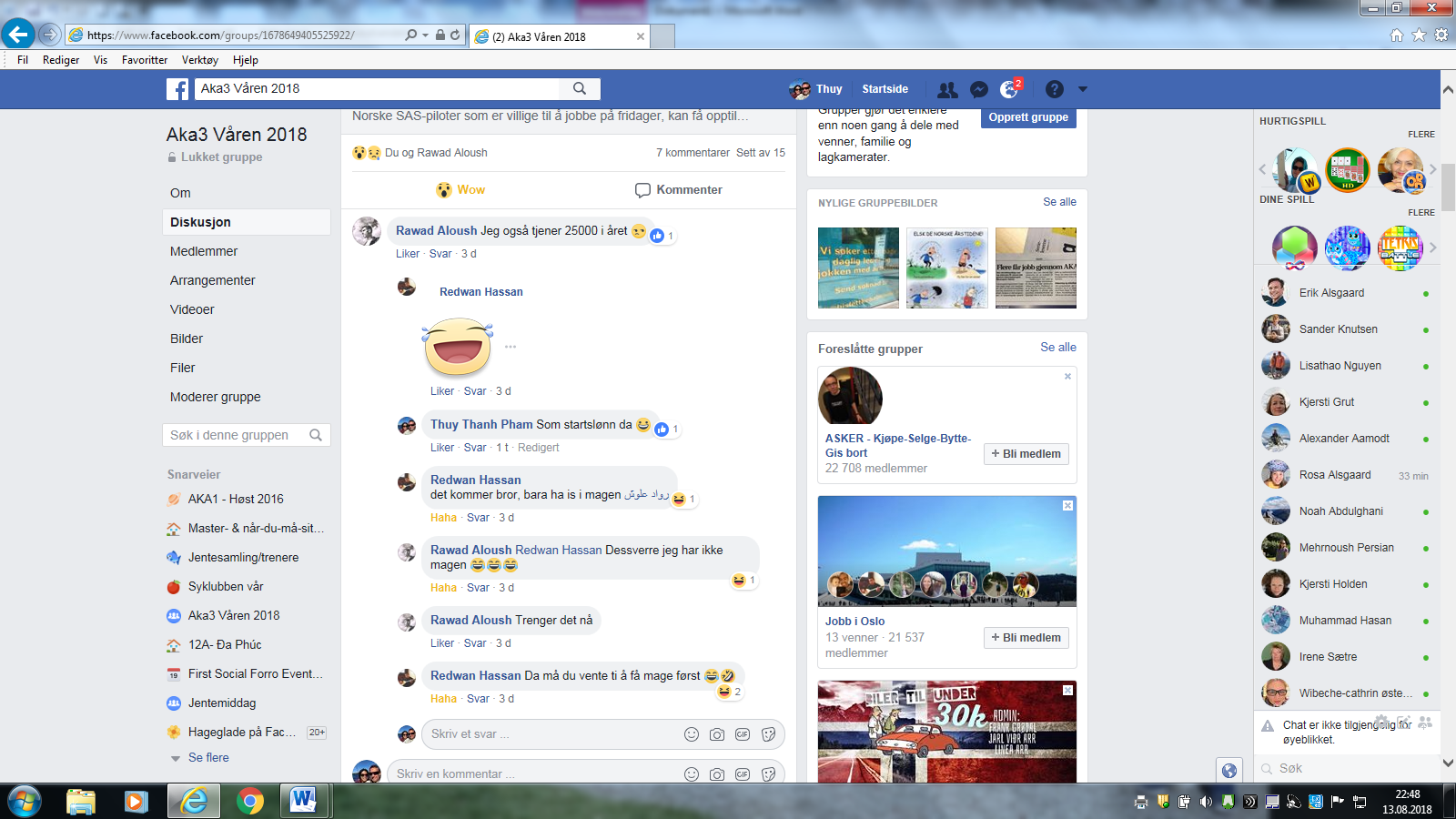 Skriftlig logg og praksispresentasjon
Diskusjon i grupper
Vi lager noen grupper, cirka fire i hver gruppe.
Vi leser utvalgte utdrag fra en deltaker på AKA
Diskusjon
Hvilke endringer ser dere på de ulike utdragene på de ulike tidspunktene?
Hvilken/hvilke identitet(er) konstruerer deltakeren gjennom fortellingene sine?
Hvordan bruker deltakeren språk for å posisjonere seg i sine fortellinger?
Refleksjonsspørsmål5 min
Hvordan jobber du konkret med å forberede deltakerne dine på å gå ut i praksis?
Hvordan og i hvilken grad er deltakernes yrkesbakgrunn, ambisjoner og mål et tema i opplæringen?
Hvordan kan man som lærer, realitetsorientere uten å ”knuse” motivasjon og drømmer?
Hvordan kan man som lærer bidra til at praksisperioden oppleves mer relevant for den enkelte?  Reflekter gjerne rundt begrepene «investment» og «imagined comunities».
Dagens perspektiv på voksenopplæringen
Norsk med samfunnskunnskap
Arbeidslivskunnskap: Formelle og uformelle regler i arbeidslivet
Praksisplass 
Arbeidsnorsk og arbeidskultur gjennom praksis
Framtidige perspektiver
Mer fokus på mennesker som lærer språk
Praksisplasser med fokus både på språktrening og arbeidstrening
Styrker kommunikasjon mellom skolen og praksisplasser og mentoropplæring på praksisplassen
Veiledning av denne målgruppen - En balansegang mellom virkelighetsorientering og ulike muligheter som finnes ute i det norske samfunnet.
Deltakerne trenger modningstid og opplevelse av å bli sett og anerkjent
Språkopplæringen er mye mer enn bare ”de språklige ting”
29. L. […], men inni meg følte jeg at det bare er de 
30. språklige ting. De skjønner ikke hvordan jeg føler, 
31. hvordan livet er for meg. Det er ikke bare å få jobb, det er 32. om å bli selvstendig eller å ha selvtillit. 
33. Så jeg var i en veldig forskjellig (vanskelig) situasjon.
AKA2 vår 2017
Takk for meg
MA-2016-Thuy-Thanh-Pham-pdf.pdf - UiO - DUO
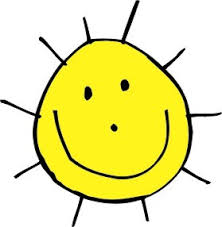